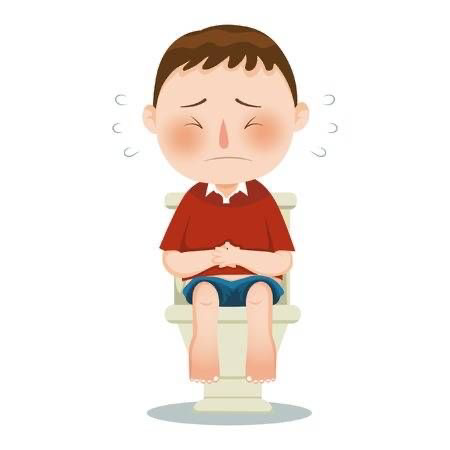 approach to the patient with diarrhea
Presented by 
Marah bin Tareef 
Raghad alshamayleh
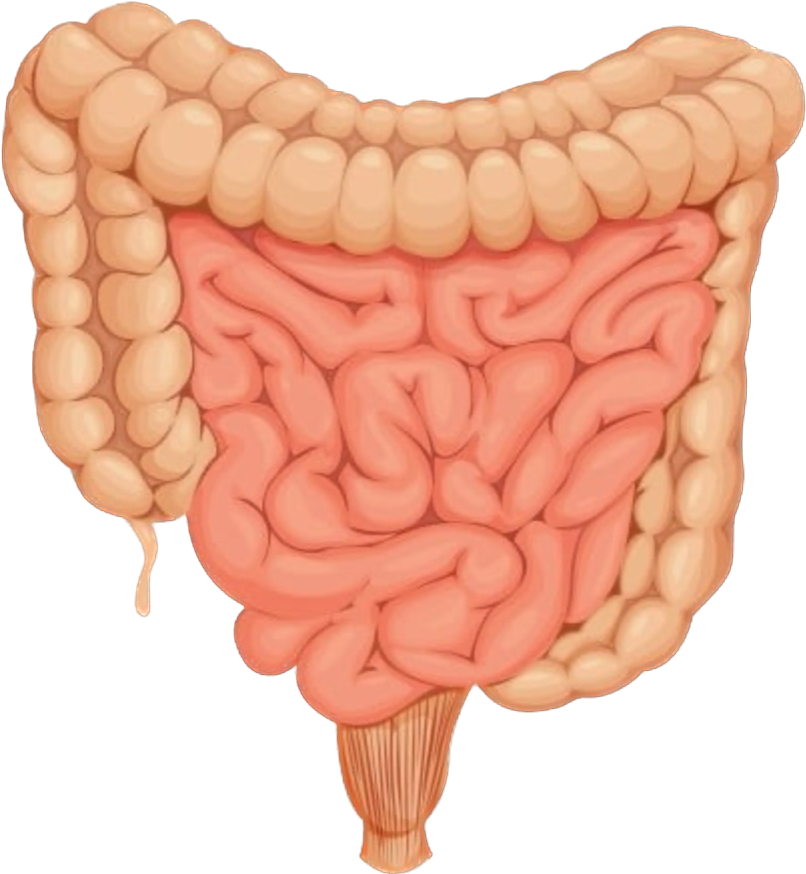 Diarrhea
Definition 
Pathophysiology 
Classification 
Management
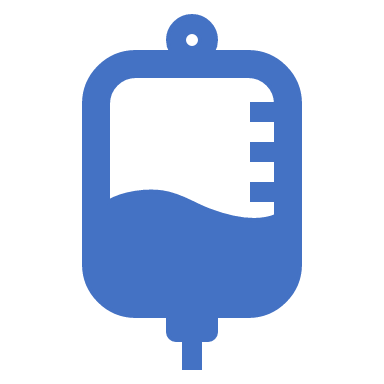 Clinical definition: Alteration in a normal bowel movement characterised by an increase in the water content, volume, or frequency (more than three per day) of stool.
Classifications
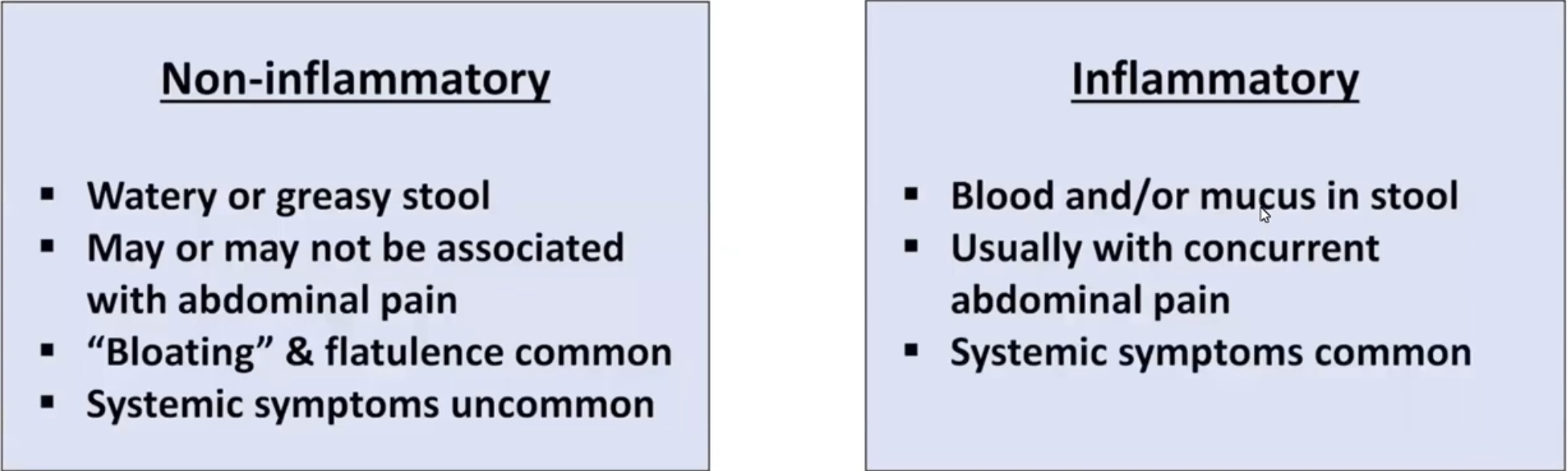 Acute diarrhea
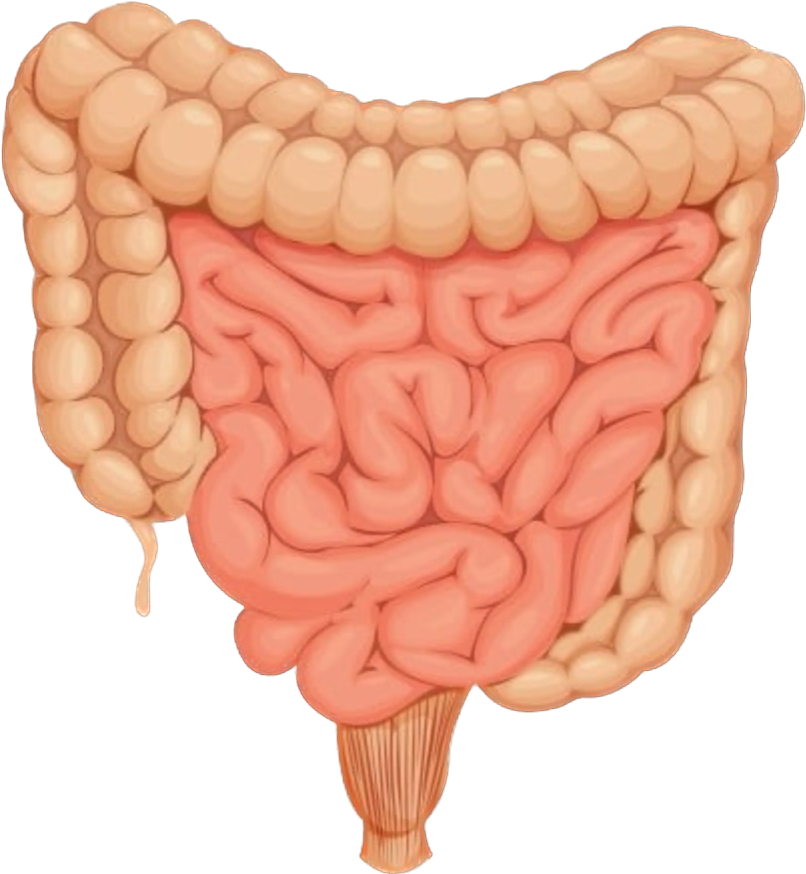 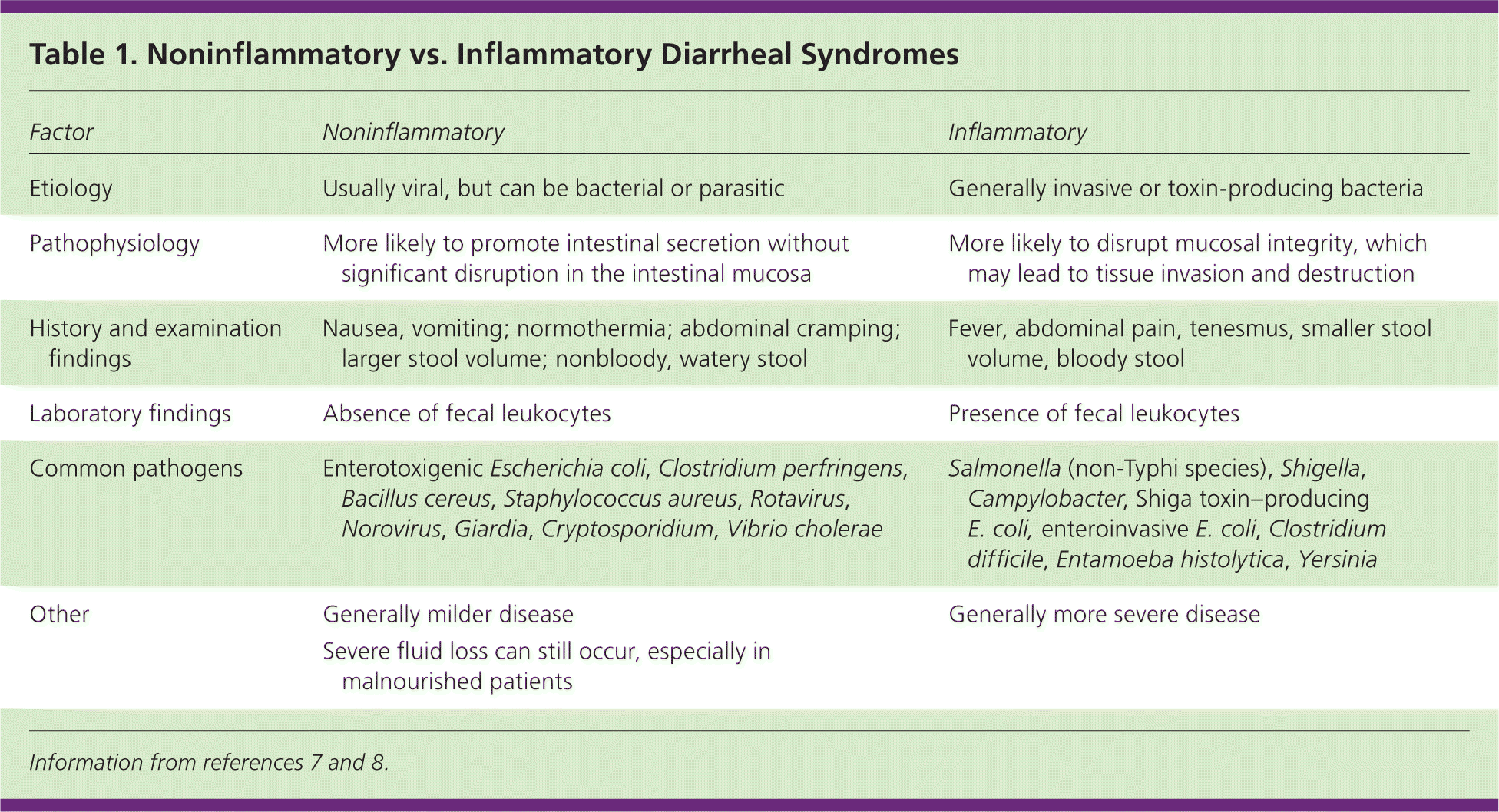 Most cases of acute diarrhea are associated with contaminated food and water sources.
Most cases of acute diarrhea are due to infection which is self-limiting.
The major causes of infectious diarrhea are:
Viruses
Unique features usually include low grade fever, nausea and vomiting, abdominal cramps, and watery diarrhea.
1-Norovirus: , Elderly immunocompromised patients, and children are most commonly affected.
2- Rotavirus: Most common cause of diarrheal outbreak/epidemic, Frequent cause of viral gastroenteritis in infants and young children worldwide, their transmission is fecal-oral, and vaccine is available. 
3-Adenovirus: Primarily affects children < 4 years old, and similar to rotavirus in transmission and presentation.
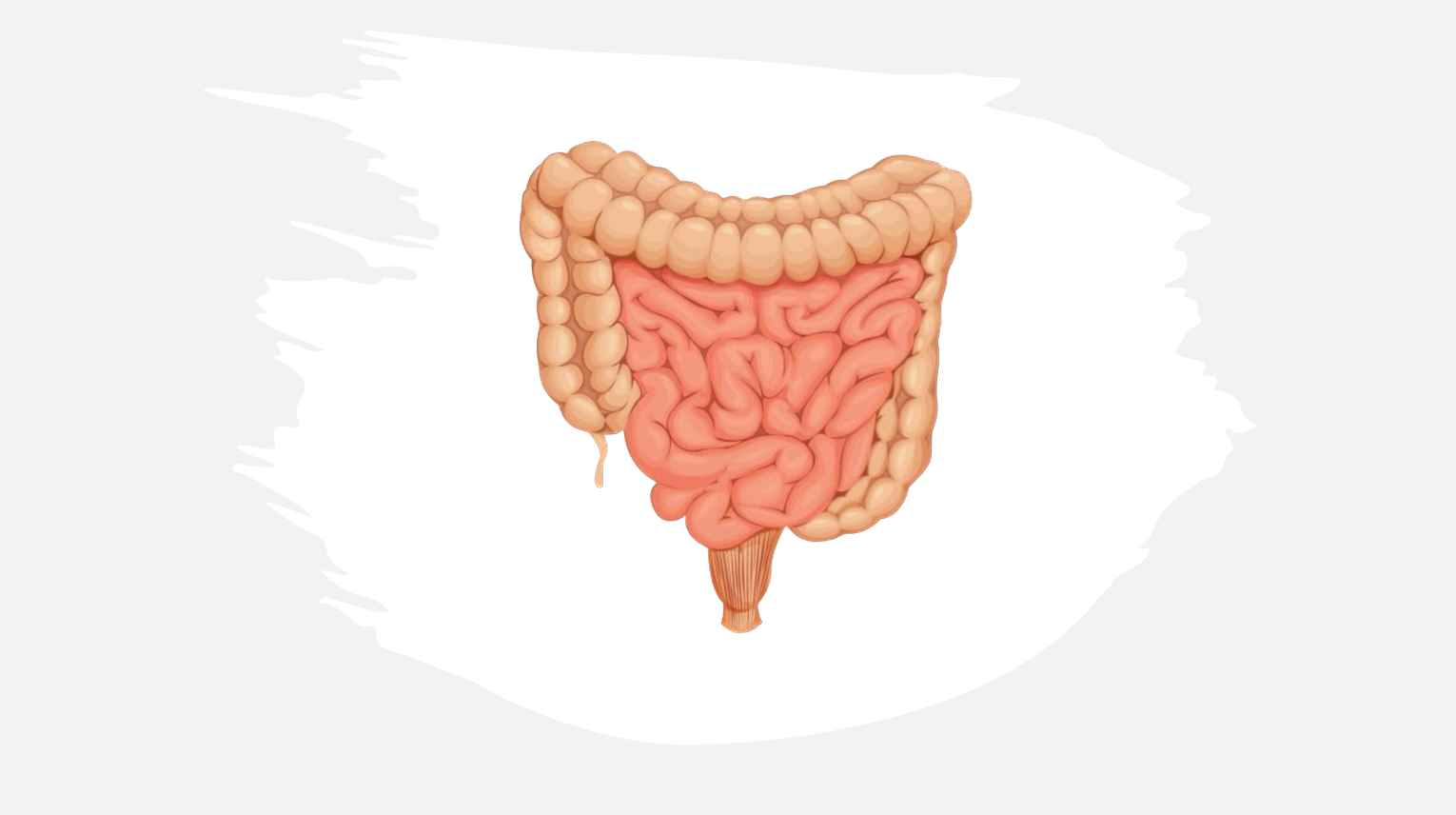 *Bacteria: Symptoms include moderate/high fever, tenesmus, and diarrhea (watery, bloody, and/or mucoid). Such as:

   1-Campylobacter jejuni: The most common cause of bacterial foodborne gastroenteritis. (in unpasteurized milk) 
   2-Salmonella enteritidis and nontyphoidal salmonella: The second-most common cause of bacterial foodborne gastroenteritis. (in eggs, meat, unpasteurized juice and milk)

   3- Shigella: Causes mucoid-bloody diarrhea, high fever, and tenesmus. Transmitted fecal-orally in areas with poor sanitation, through unpasteurized milk products, contaminated water, or unwashed raw vegetables.

   4-Vibrio cholerae: May cause profuse diarrhea ("rice water stools").

   5-Diarrheagenic E. coli infection: part of the normal colonic flora, also transmitted by fecally contaminated food and water. strains/types of E.coli cause diarrhea:
                                   *enterotoxigenic E coli (Traveler's diarrhea)  watery diarrhea.
                                   *enterohaemorrhagic E coli  bloody diarrhea.
6-Yersinia enterocolitica: Transmitted primarily via contaminated unpasteurized milk products or undercooked pork. Manifestations include subacute abdominal pain, fever, diarrhea that can be bloody, and pseudo appendicitis.
 7- Clostridium difficile: Can cause Antibiotic-associated diarrhea. 
 8-Mycobacterium: Atypical bacteria that may cause opportunistic infections among AIDS patients.
Chronic diarrhea
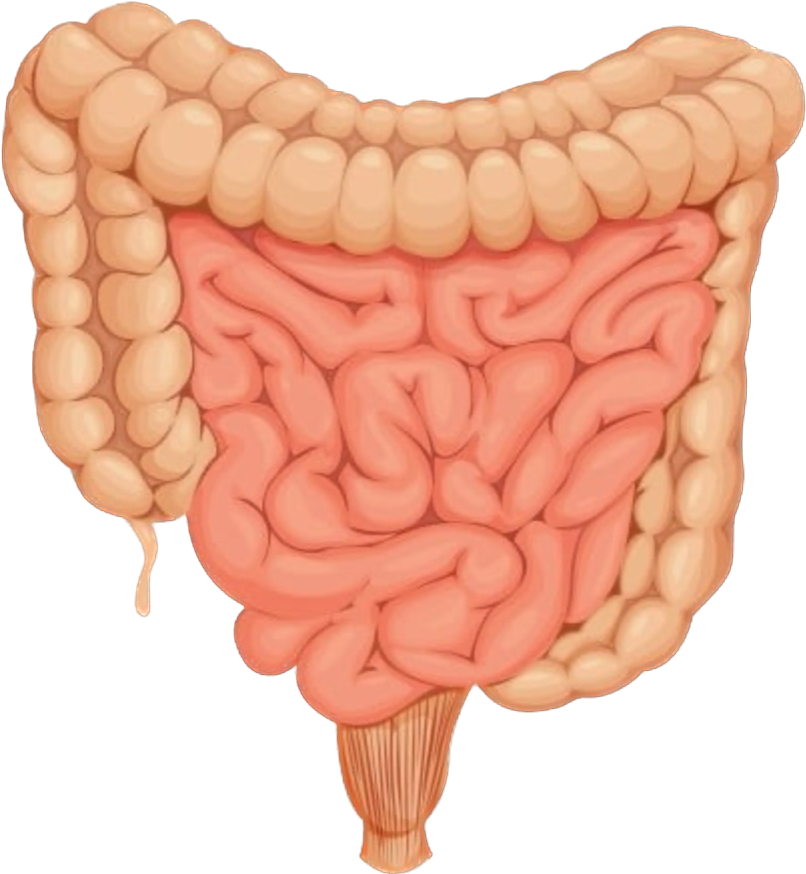 Definition
persistent alternation of stool consistency with loose stool and increase frequency of greater than 4 weeks duration 
Most of the cause are non infectious 
Occur in 5% population
Classification
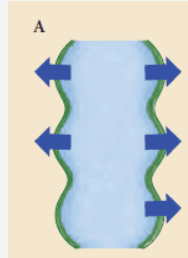 1-secrotory diarrhea
2- osmotic diarrhea 
3- steatorrheal diarrhea
4- inflamatory diarrhea 
5- dysmotility diarrhea
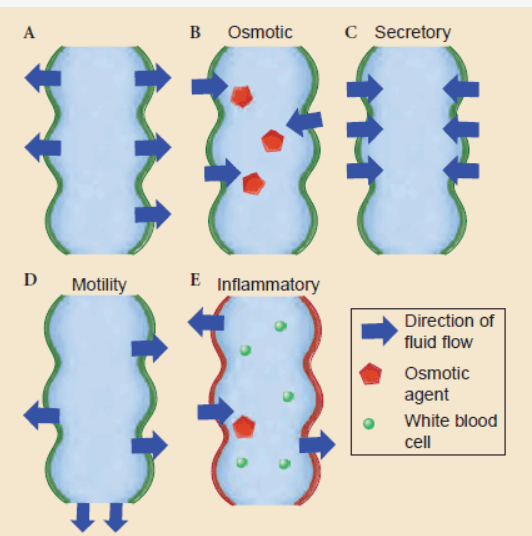 Secretory diarrhea
due to derangement in 
fluid and electrolyte transport
 across the enterocolonic mucosa 
characterized clinically by watery ,
 large –volme feacal output (<1L/d)
 tapically painless 
persist with fasting
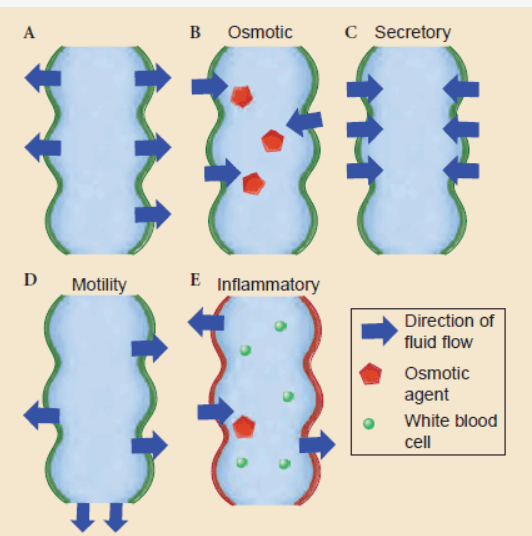 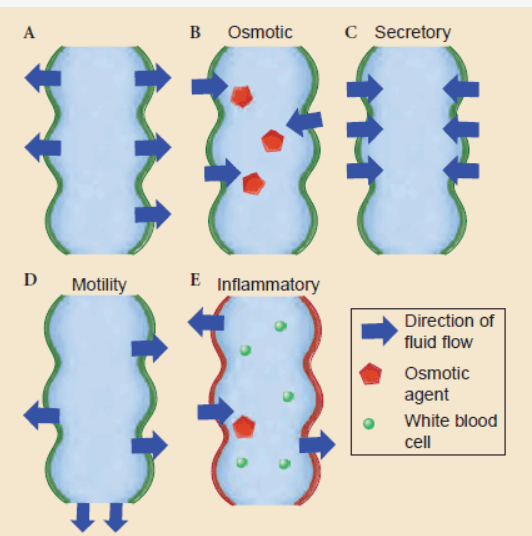 Osmotic diarrhea
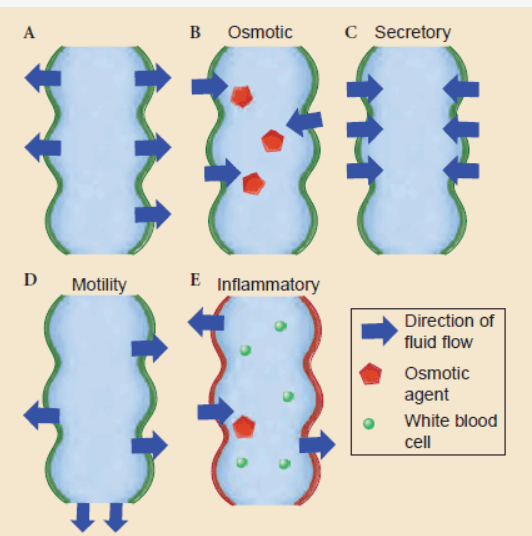 Occurs when ingested pooly 
 absorbed osmotically active
 solutes draw enough fluid into
 the lumen to exceed the reabsorptive 
capacity of the colon 
Fecal water output water increase in proportion to solute load 
Characteristically ceases with fasting
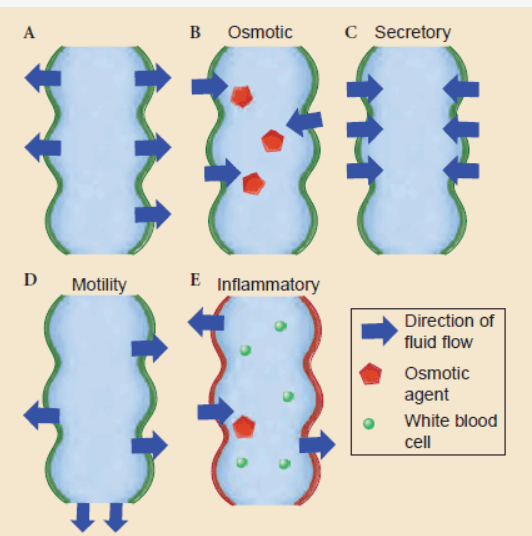 Steatorrhea
Fat malabsorption lead to greasy , foul smelling difficult flush diarrhea 
Associated with weight loss and nutritional deficiencies  
Defined as stool fat exceeding 7g /day
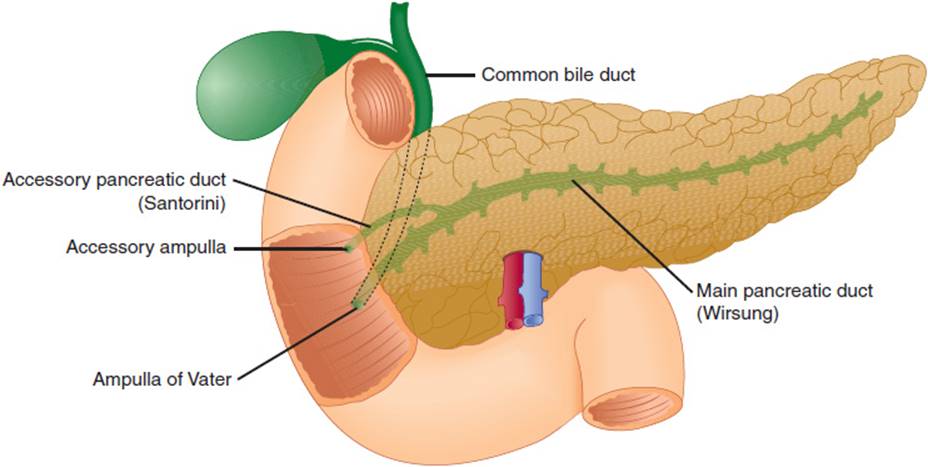 Inflammatory diarrhea
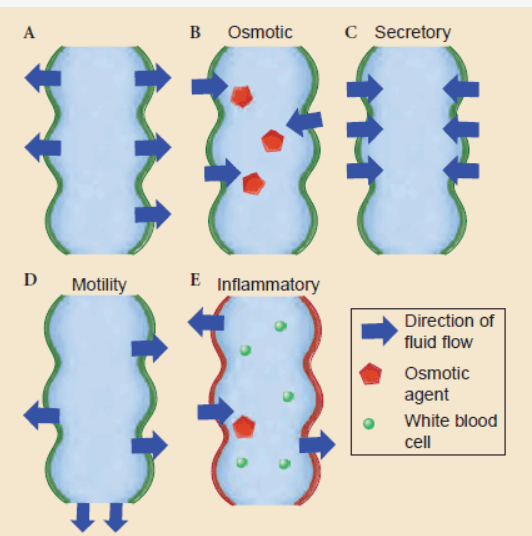 Accompanied by pain , fever ,
 bleeding or other manifestation 
of inflammation
Stool analysis reveal the presence of leukocytes or leukocyte –derived protein 
    such as calprotectin 
characterized clinically by bloody and mucus like
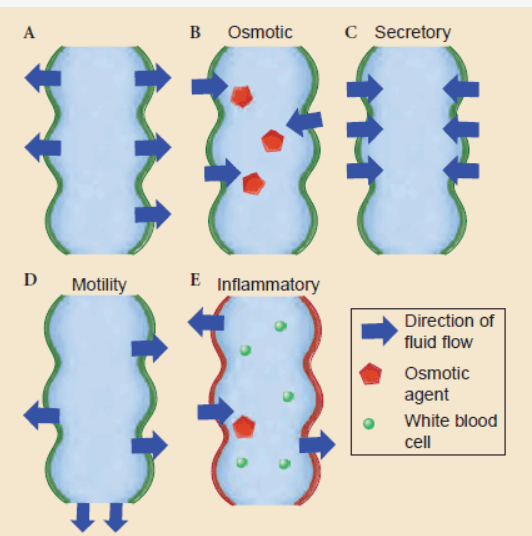 Dismotality diarrhea
Rapid transit time may accompany diarrhea as a secondary phenomenon 
 primary dysmotitity is unusal cause of true diarrhea 
Secondary cause by :
-autonomic neuropathies (diabetic diarrhea)
-drug (prostaglandin , prokinetic agent )
-IBS
-hyperthyrodism
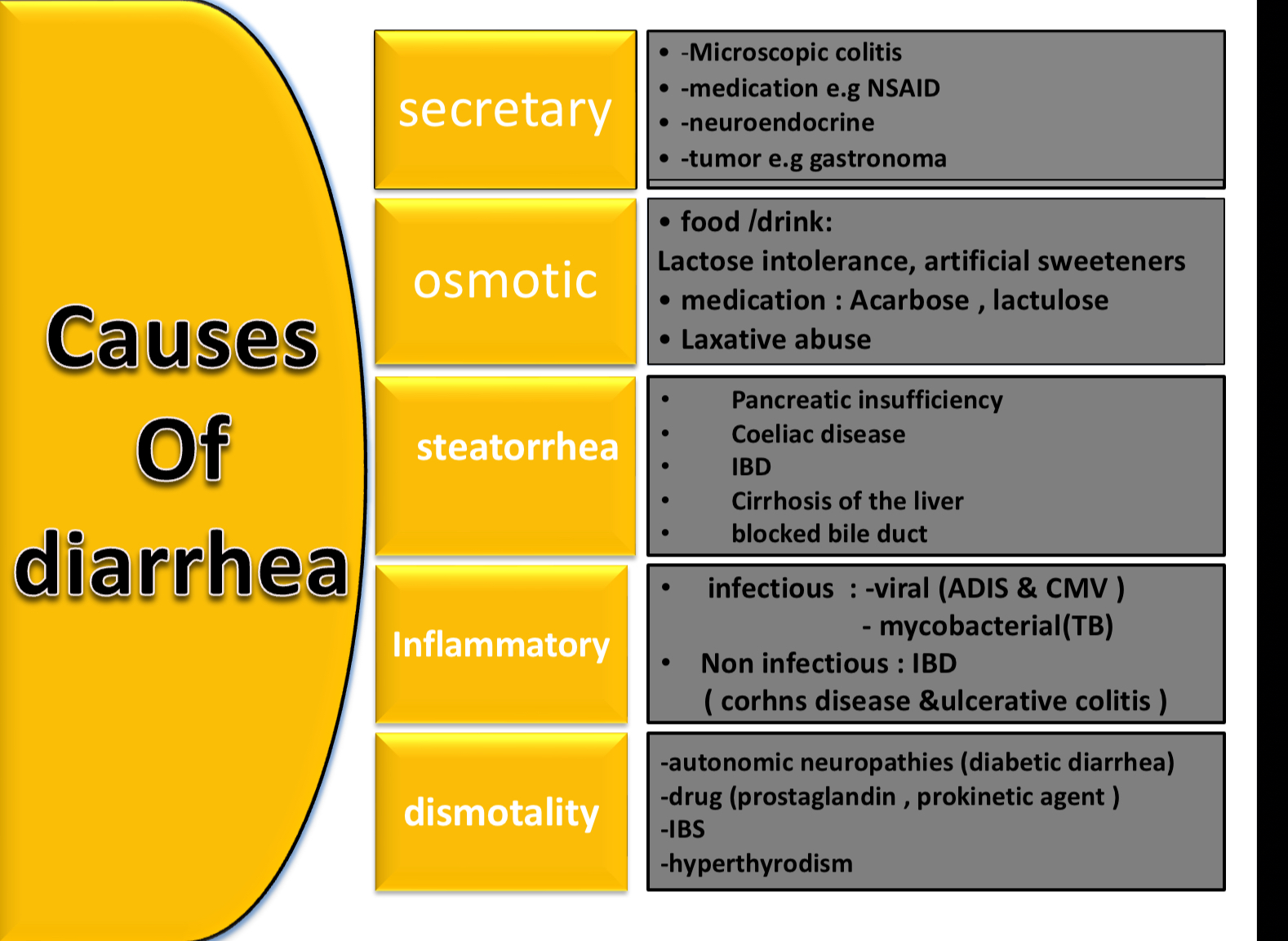 Approach
History
Duration (acute , chronic ,intermittent) 
Nature and amount 
Course (increase or decrease or constant ) 
Color and special odor 
Frequency 
day and night variability
Associated factor (fever ,vomiting , tenesmus , abdominal pain ,blood in stool and weight loss,urgency, faecal incontinence) 
 precipitating factor ( drug ,special food ,stress  )
Relieving factor : (self limiting ,fasting , drug )
Recent travel and where to and recent medication (antibiotic) 
Systemic disease : uncontrolled diabetic , hyperthyroidism .
Previous GIT surgery ( stomach surgery , small intestine surgery , gallbladder surgery .
Physical Examination
1-vital sign ( BP,RR,PR , temperature )
2-abdominal exam )ascites ,organomegaly and palpable masses( 
3- rectal exam) Perianal fistulas, abscess and anal sphincter tone(
4-thyroid exam 
5- dehydration
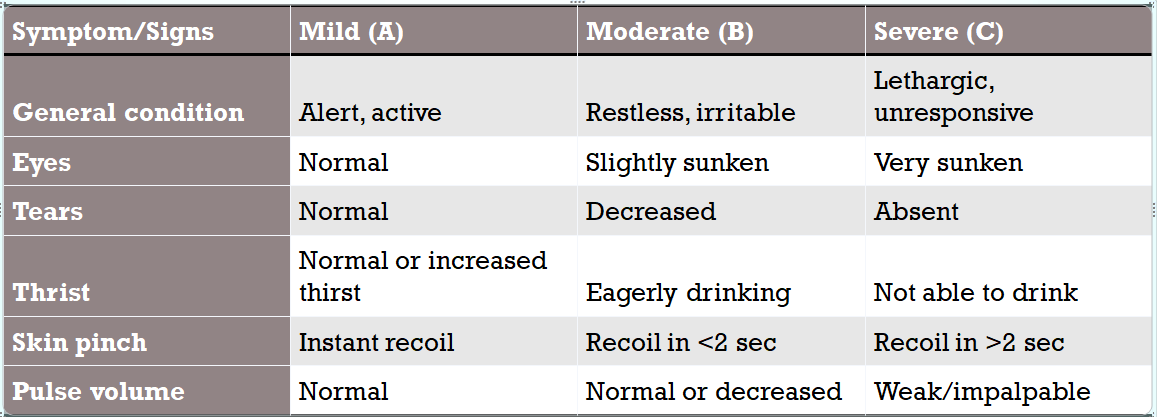 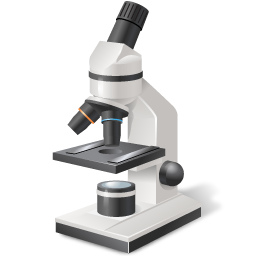 Investigations
Laboratory test are unusally unnecessary in acute diarrhea
CBC—look for anemia, WBC elevation 
 Stool sample—for presence of fecal leukocytes 
      -If fecal leukocytes are absent, there is no need to order stool cultures
      - If fecal leukocytes are present and the patient has moderate to severe diarrhea consider sending stool for culture 
Stool sample
       - test three samples for presence of ova and parasites
       - measure for C. difficile toxin if the patient has been treated with antibiotics     recently
Bacterial stool culture (This has low sensitivity and is an expensive test)
Colonoscopy/flexible sigmoidoscopy—may be considered for patients with blood in the stool or for patients with chronic diarrhea for which a cause cannot be identified
 CT scan may be helpful if IBD or diverticulitis is suspected
Management of acute diarrhea
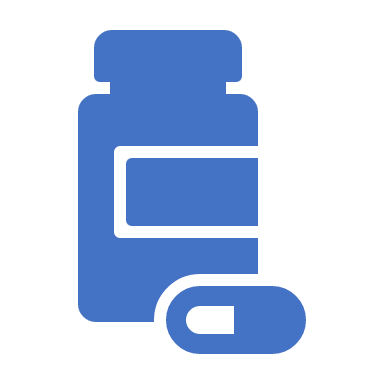 1.general supportive :
Fluid repletion
Diet 
2.antimotility drug : 
loperamide
3.antibiotic 
not routinely used in adults with acute diarrhea (risk of C. difficile, eradication of normal flora, bacterial resistance) unless:Severe disease (>6 motions per day, high fever, hospitalization for volume repletion)Invasive bacterial infection (bloody diarrhea) Age >70, immunocompromised patients.
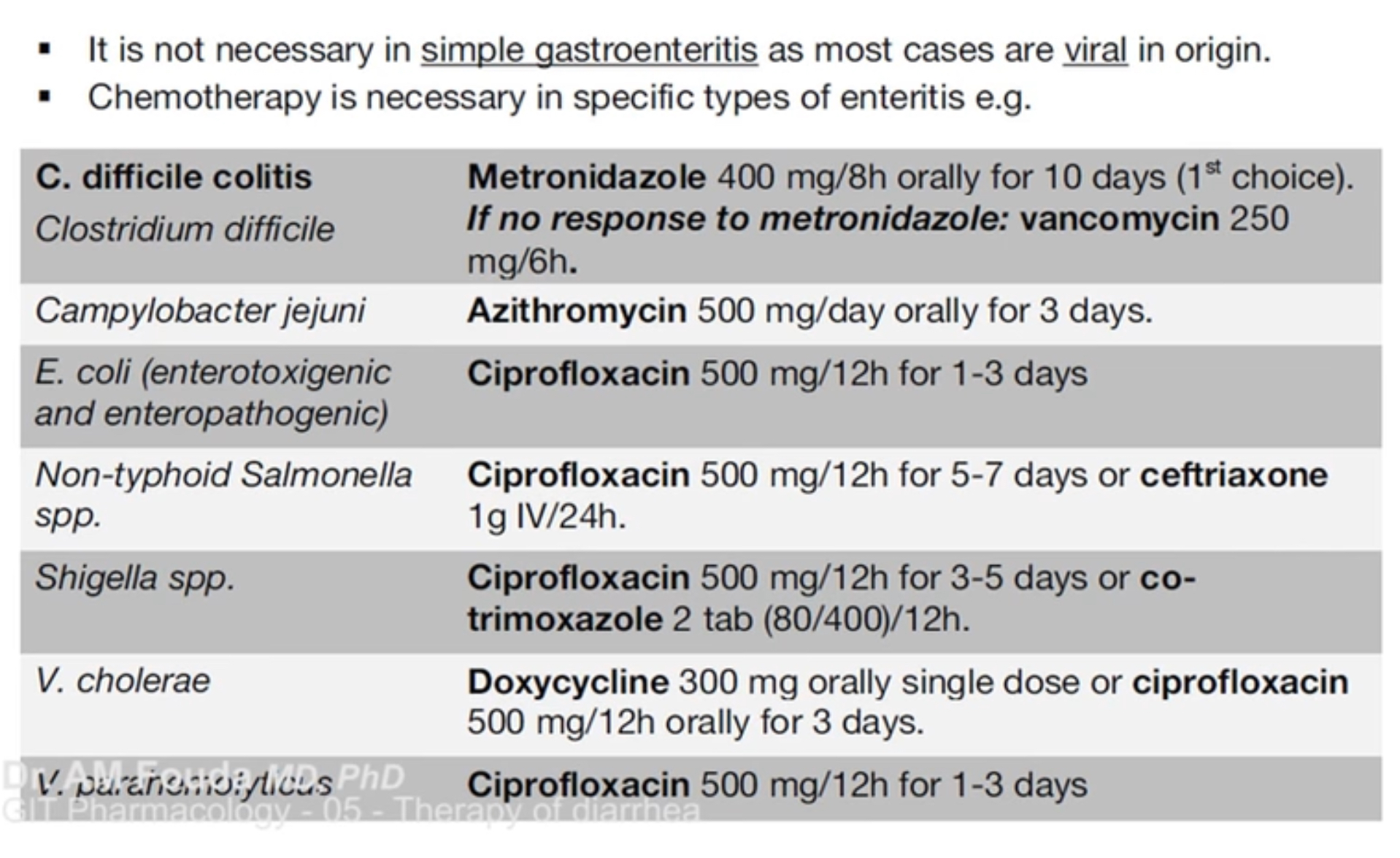 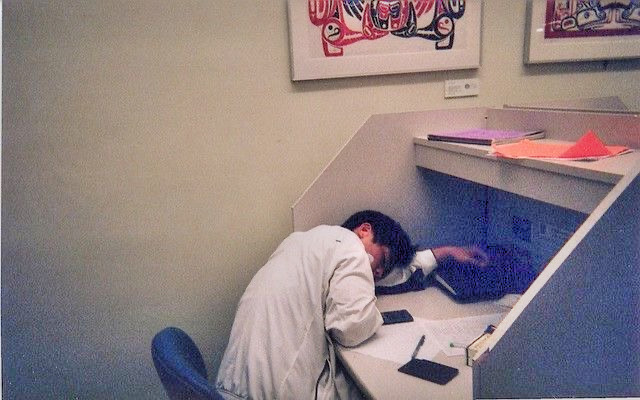 Thanks for your attention